Development of personalized healthy food incentives to improve diet and cardiovascular risk
Student: Anthony Francisco, University of Rhode Island

Mentor: 	Dr. Gaurav Khanna, University of Rhode Island

Researcher: Dr. Maya Vadiveloo, University of Rhode Island
Smartcart
Smartcart is a personalized meal planning app designed to cater to individual dietary preferences, allergies, and nutritional goals, making healthy eating simple and enjoyable.
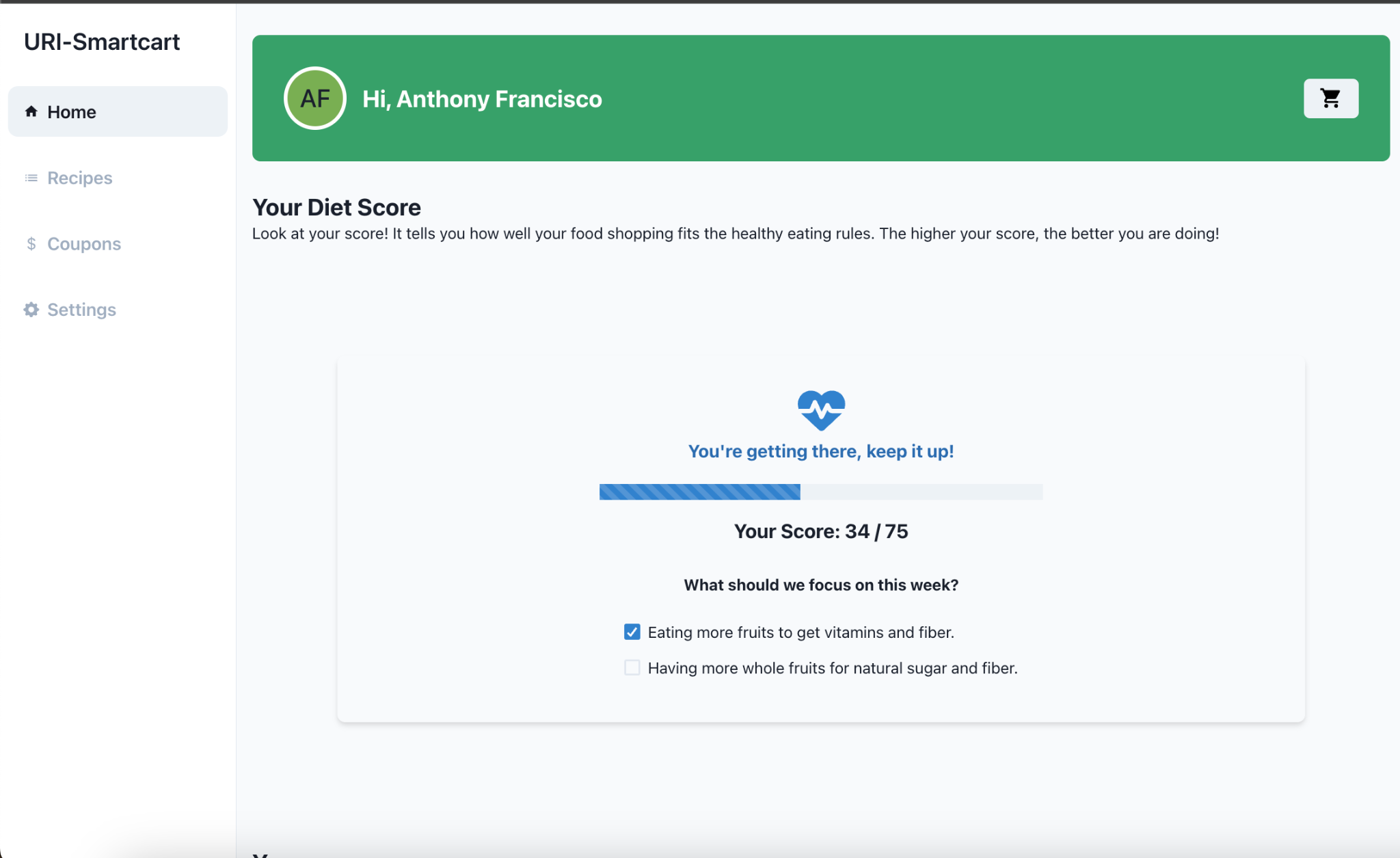 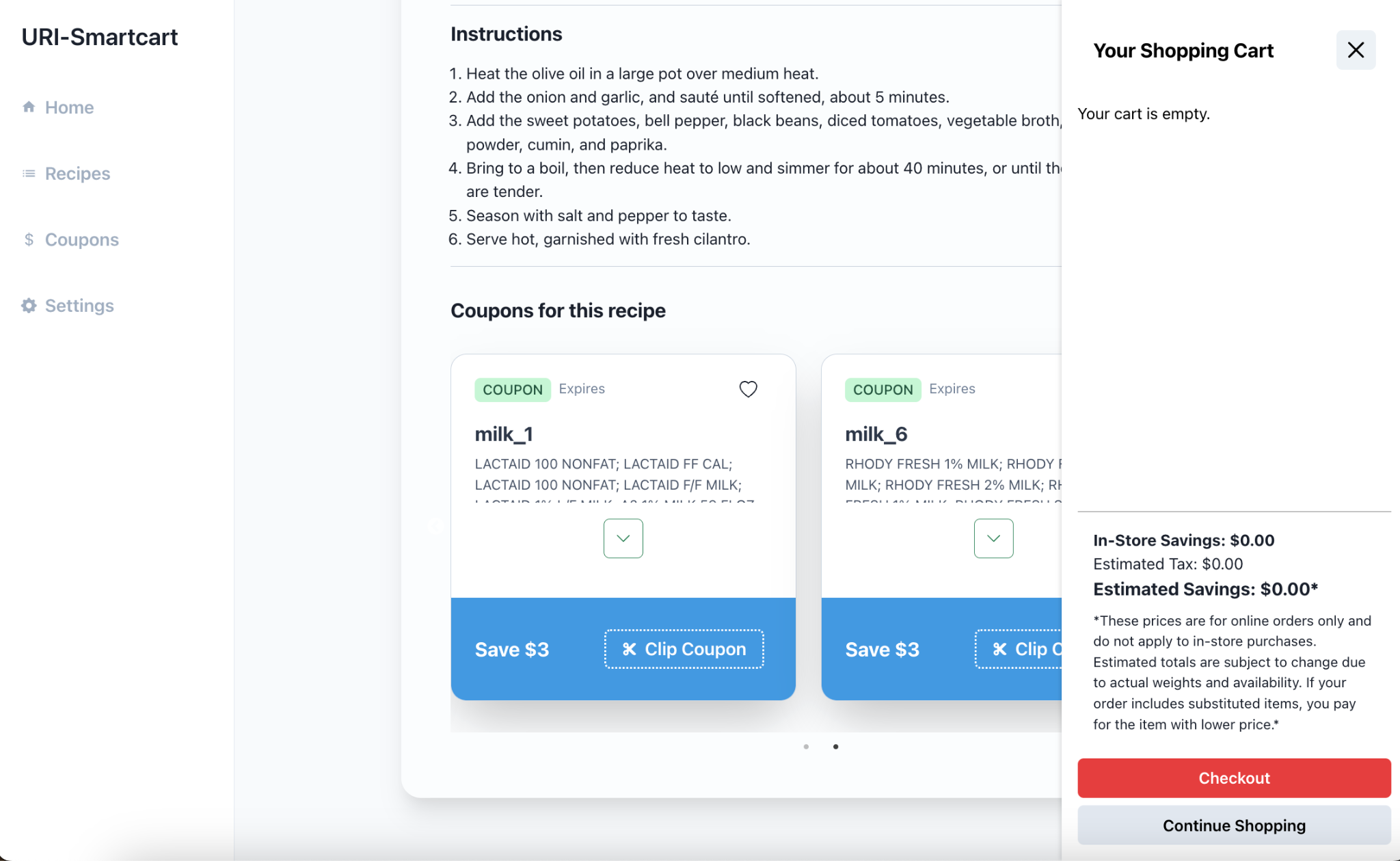 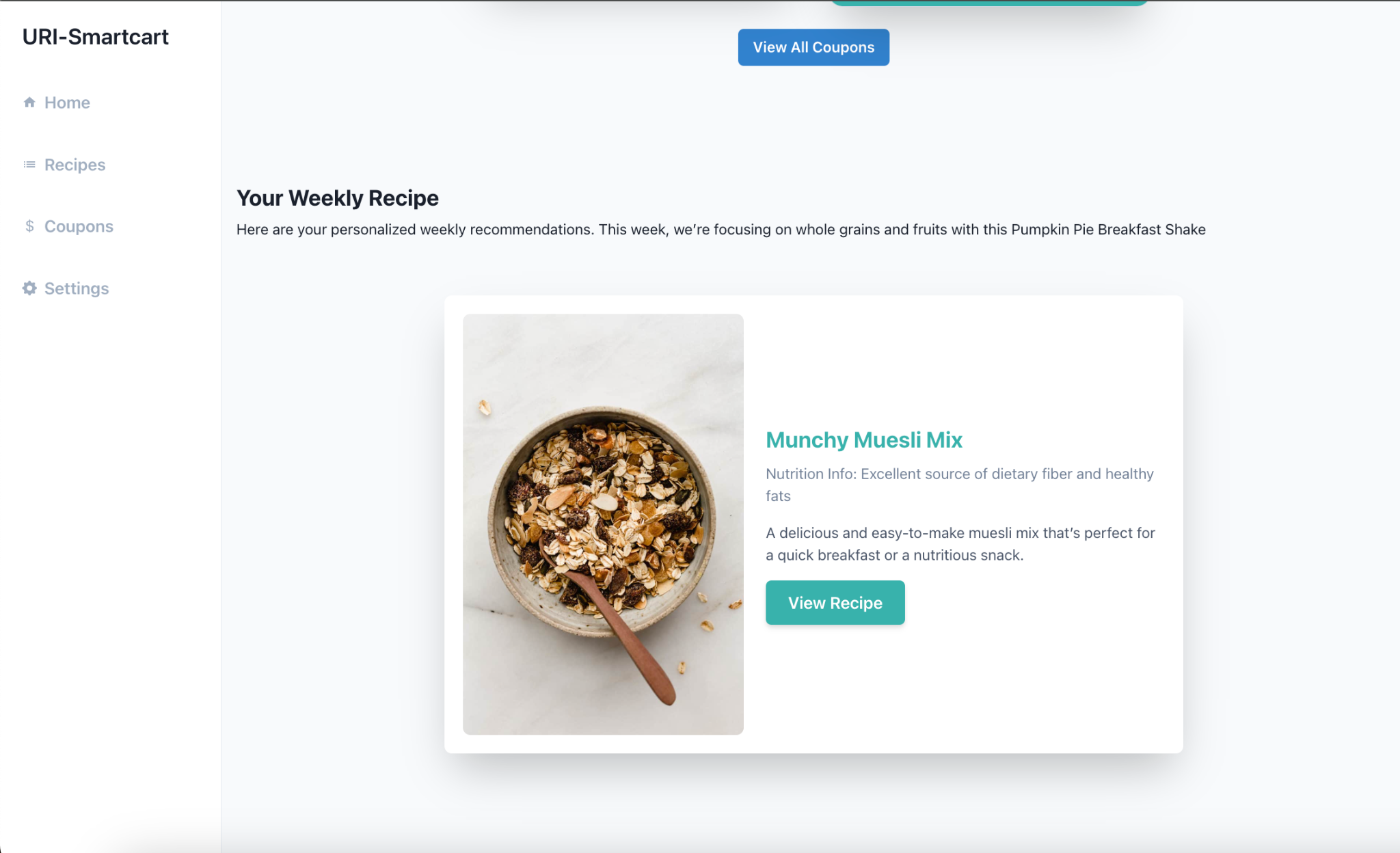 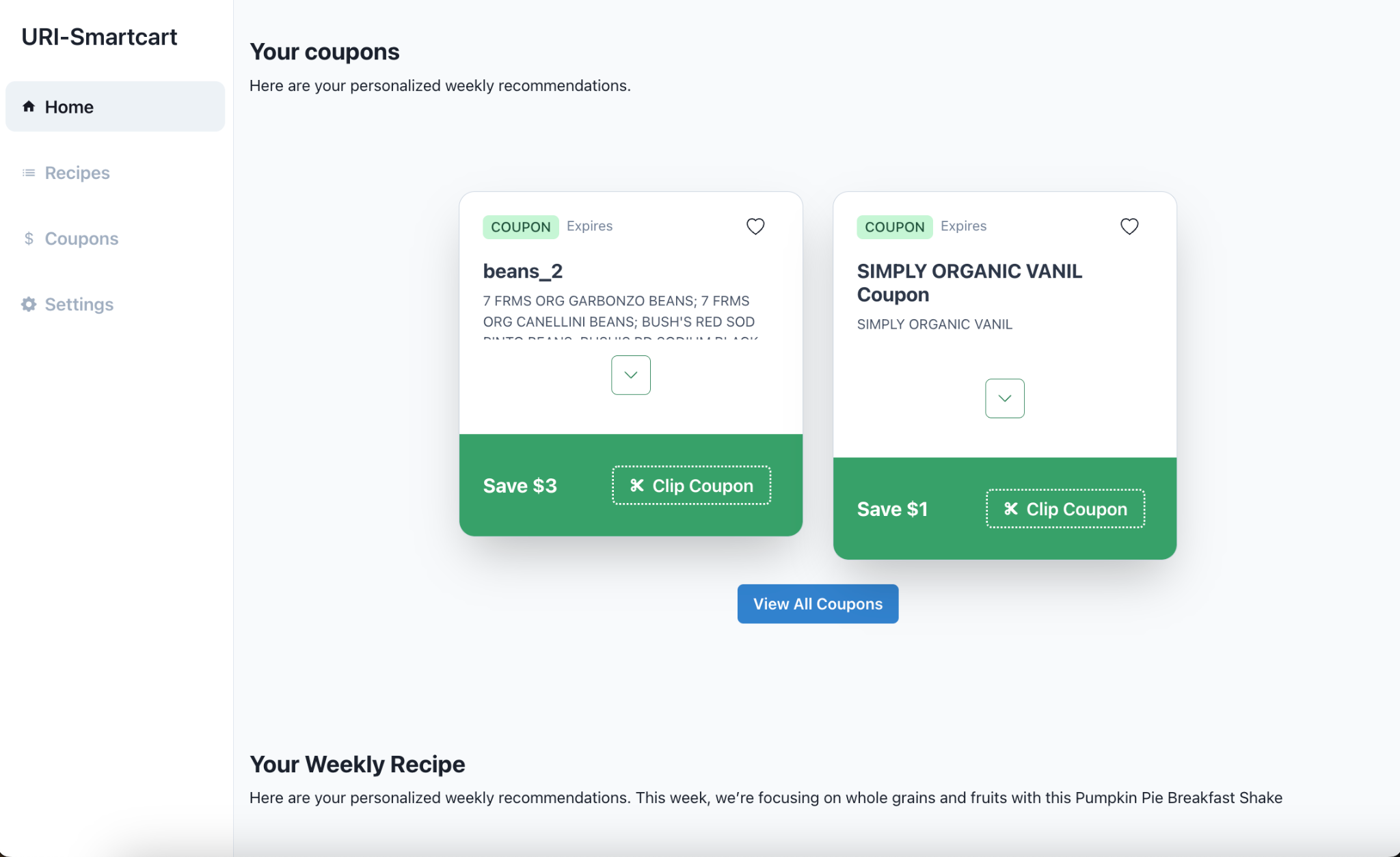 Smartcart
Timeframe
Oct 2023
Apr 2023
PROJECT TITLE
Timeframe
Start date
End date
PROJECT TITLE
What we accomplished
Express Server (MVC architecture) 
DynamoDB → MySQL/Sequelize
SSR Next.js App
Recommender Algorithms
Lessons Learned
What went well? What could we have done differently?
Finished sprints by timelines
More engineers
Clarification of functional requirements